MoreTrials Strategy
Going Forward
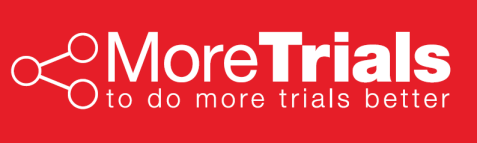 The context of the opportunity
The Clinical Trials Transformation Initiative (CTTI) has demonstrated over the last decade that it is possible to bring together all trial stakeholders to make clinical trials better.
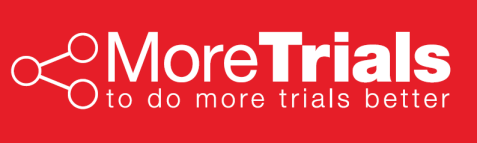 The status of ICH-GCP
ICH have committed to revise and update GCP. They have also responded to some of our concerns by becoming more open and transparent.

However, historical structural limitations - most notable that membership of ICH is only open to drug regulators and industry - mean that other key stakeholders are excluded from the active development of the revision to GCP.
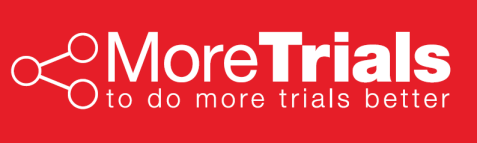 The continued problem with ICH
This exclusion by ICH of other key stakeholders (most notably patient groups, academic trialists and non-industry funders) from the active development of the revision to GCP (e.g. none of these stakeholders are represented on the ICH “Expert Working Group”) means that serious doubts persist as to whether GCP will be substantially and correctly revised by ICH.
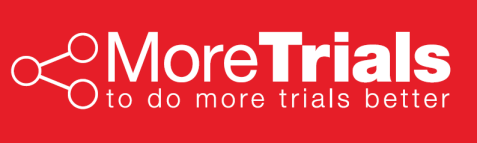 Given this status, an alternative opportunity needs to be in place…………….
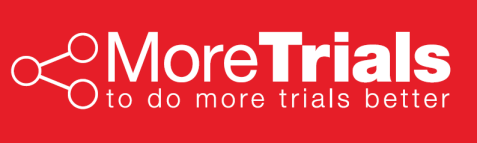 ………………..Fortunately, an alternative has been created, namely the Joint Initiative on Good Practice in Clinical Research
set up by non-industry funders the Wellcome Trust, the Gates Foundation and the African Academy of Sciences.

This “Good Trials” initiative will include consultation with all key stakeholders from the outset and be undertaken in an entirely open and transparent way.
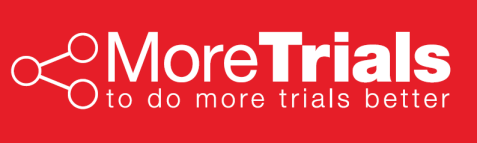 By contrast:
At a recent – 4-5 June - “stakeholder engagement” webinar hosted by CTTI, ICH failed to provide details of when their draft update to GCP would be available for comment by all stakeholders.

It was also unclear as to which draft version would be sent out for widespread consultation.
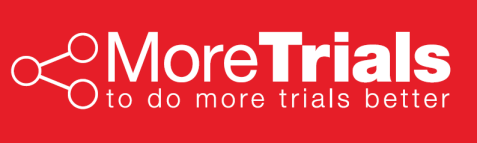 MoreTrials strategy going forward
The primary objective of MoreTrials will now be to actively contribute to the “Good Trials” initiative to develop a modern set of principles of how to do a randomised trial well that is developed by everybody in the trial community.

MoreTrials will also continue to advocate for the widespread adoption of this new guideline.
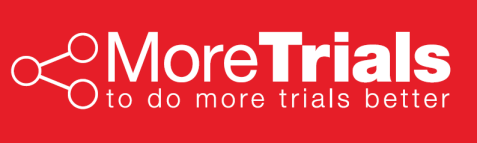 For more information on the Good Trials initiative:


https://wellcome.ac.uk/what-we-do/our-work/good-clinical-practice-guidelines
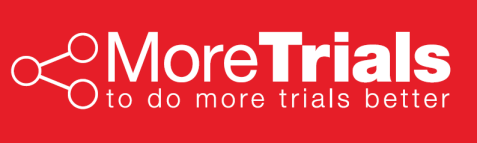